Τι συμβαίνει τη στιγμή του εμβολιασμού
Τι συμβαίνει τη στιγμή του εμβολιασμού
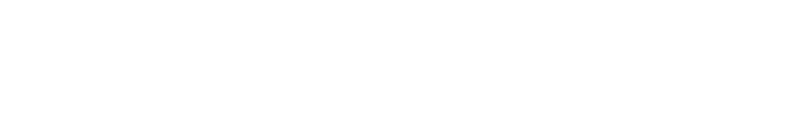 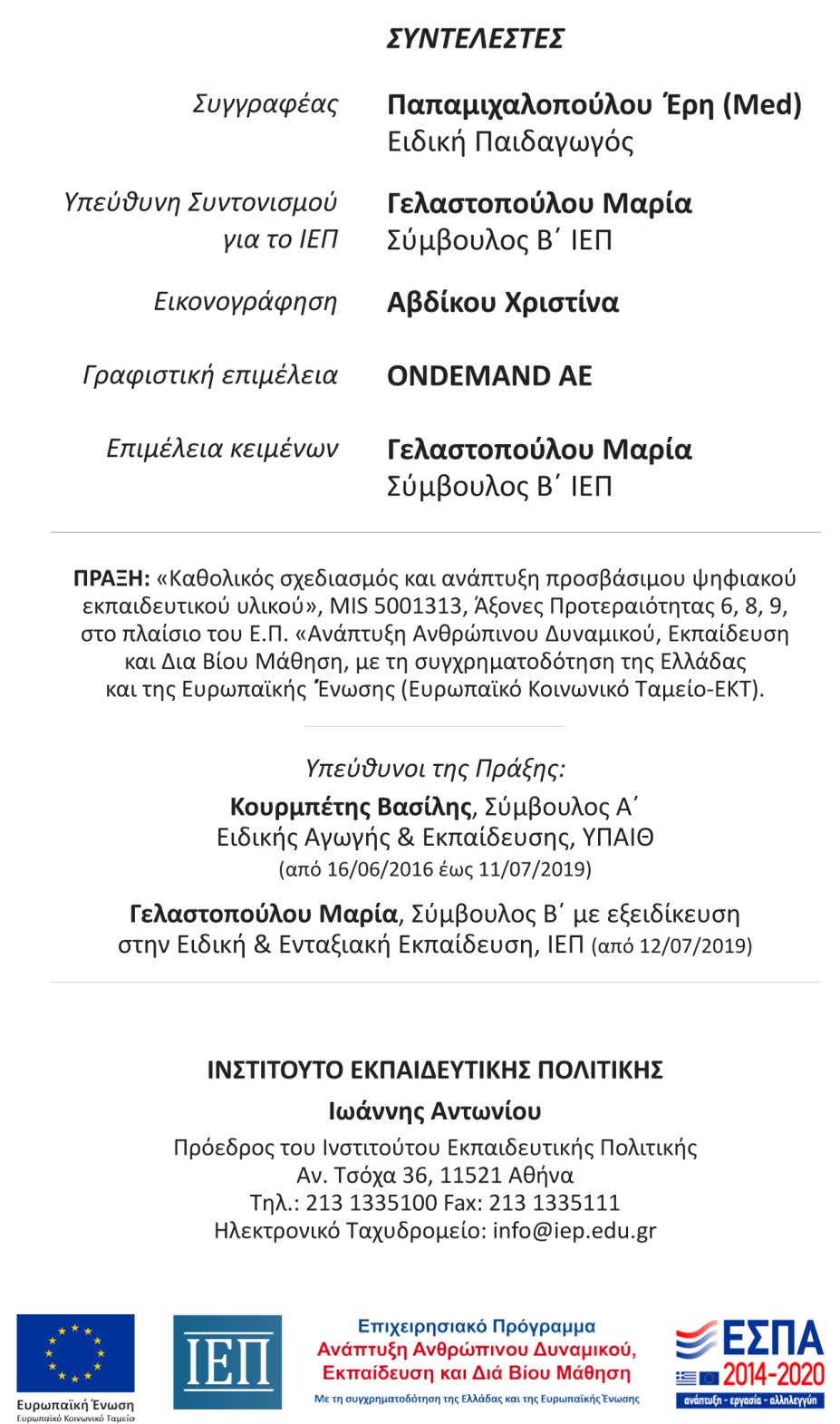 Για να κάνω ένα εμβόλιο, χρειάζεται να πάω στον γιατρό ή στο νοσοκομείο.
Μόλις φτάσω στον γιατρό, θα μου ζητήσει να καθίσω πάνω στο ιατρικό κρεβάτι ή σε μια καρέκλα.
Κατά τη διάρκεια του εμβολιασμού, θα προσπαθήσω να μείνω ήρεμη και ήσυχη. Θα βοηθήσω τον γιατρό να κάνει το εμβόλιο, αν είμαι ήρεμη και ήσυχη.
Αν νιώθω ότι φοβάμαι, μπορώ να κρατάω το χέρι της μαμάς μου.
Η μαμά θα με βοηθήσει να παραμείνω ήρεμη και να μη φοβάμαι την ώρα του εμβολιασμού. Μπορεί να μου πει μια ιστορία ή να μου τραγουδήσει το αγαπημένο μου τραγούδι. Μπορώ κι εγώ να προσπαθήσω να κουβεντιάσω ή να τραγουδήσω ή να μετρήσω.
Μόλις ο γιατρός βεβαιωθεί ότι είμαι ήρεμη, θα φέρει τα γάντια του, το εμβόλιο και τη σύριγγα.
Τότε θα φορέσει τα γάντια του και θα βάλει με προσοχή το φάρμακο μέσα στη σύριγγα.
Μετά θα μου ζητήσει να σηκώσω το μανίκι της μπλούζας μου, για να μου κάνει την ένεση στο χέρι. Μερικές φορές μπορεί να μου ζητήσει να γυρίσω στα πλάγια, για να μου κάνει την ένεση ψηλά στο πόδι.
Την ώρα που ο γιατρός κάνει την ένεση, θα προσπαθήσω να θυμάμαι ότι χρειάζεται να μείνω ακίνητη και να μην κουνήσω το χέρι μου ή το πόδι μου.
Η μαμά μπορεί να κρατάει το πόδι μου, για να μείνει ακίνητο. Όταν βάλει ο γιατρός τη βελόνα στο πόδι μου, μπορεί να νιώσω ένα τσίμπημα.
Θα θυμάμαι ότι το τσίμπημα που θα νιώσω θα είναι για πολύ λίγο. Την ώρα της ένεσης μπορώ να κοιτάζω τον γιατρό ή να κοιτάζω κάπου αλλού, όπως τη μαμά μου ή τον χώρο του ιατρείου. Αυτό θα το αποφασίσω εγώ.
Μόλις τελειώσει η ένεση, ο γιατρός θα μου βάλει στο πόδι οινόπνευμα με ένα βαμβάκι και θα το πιέσει για λίγο. Αυτό θα με δροσίσει και θα με ανακουφίσει. Έπειτα, θα μου βάλει και ένα παιδικό χανζαπλάστ. Η μαμά θα μου πει πότε θα χρειαστεί να βγάλω το χανζαπλάστ.
Μόλις κάνω το εμβόλιο, θα μπορώ να φύγω με τη μαμά μου από το ιατρείο και να πάμε να κάνουμε κάτι που θα μου αρέσει. Μπορούμε να πάμε βόλτα στην παιδική χαρά ή να πάρουμε ένα γλυκό.